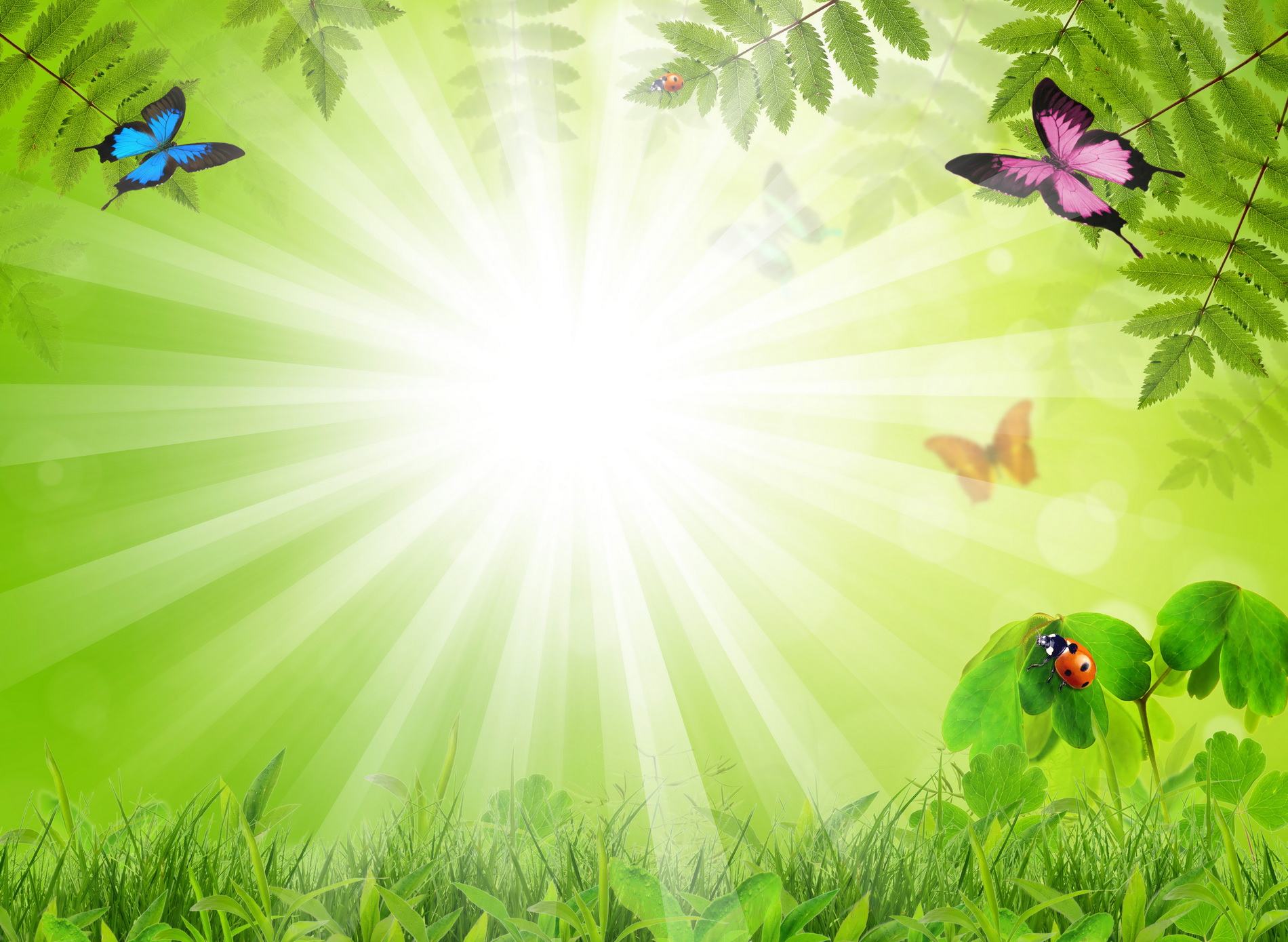 ВЕСНА
Подготовила: воспитатель Елаева Е.Е.
Программное содержание:
1.Обобщить и систематизировать представления детей об осенних изменениях в природе, взаимосвязях живой и неживой природы весной;
2. Развивать память, мышление, воображение, выразительность речи, расширять и активизировать речевой запас;
3. Воспитывать у детей бережное отношение к природе.
О каком времени года загадка?
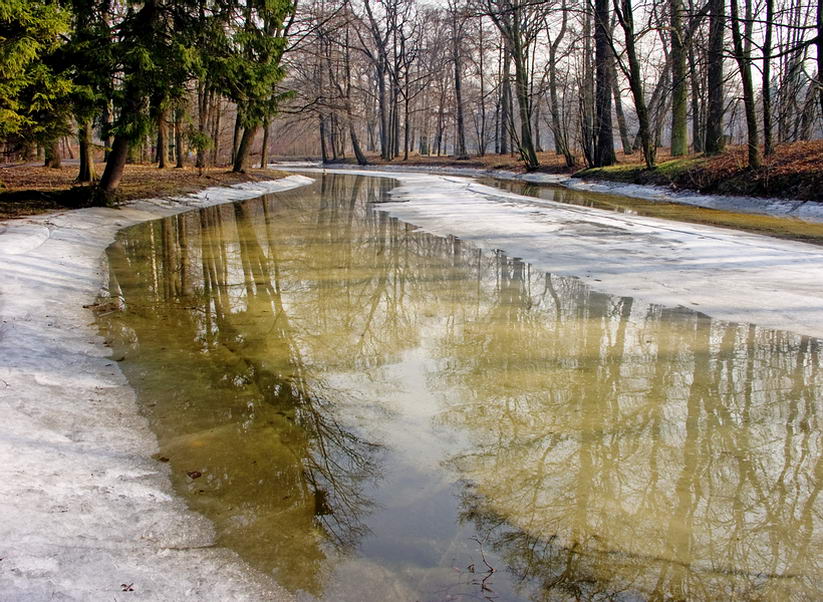 Она приходит с ласкоюИ со своею сказкою.Волшебной палочкой
    В лесу подснежник
    Расцветёт.
На какой картинке ВЕСНА?
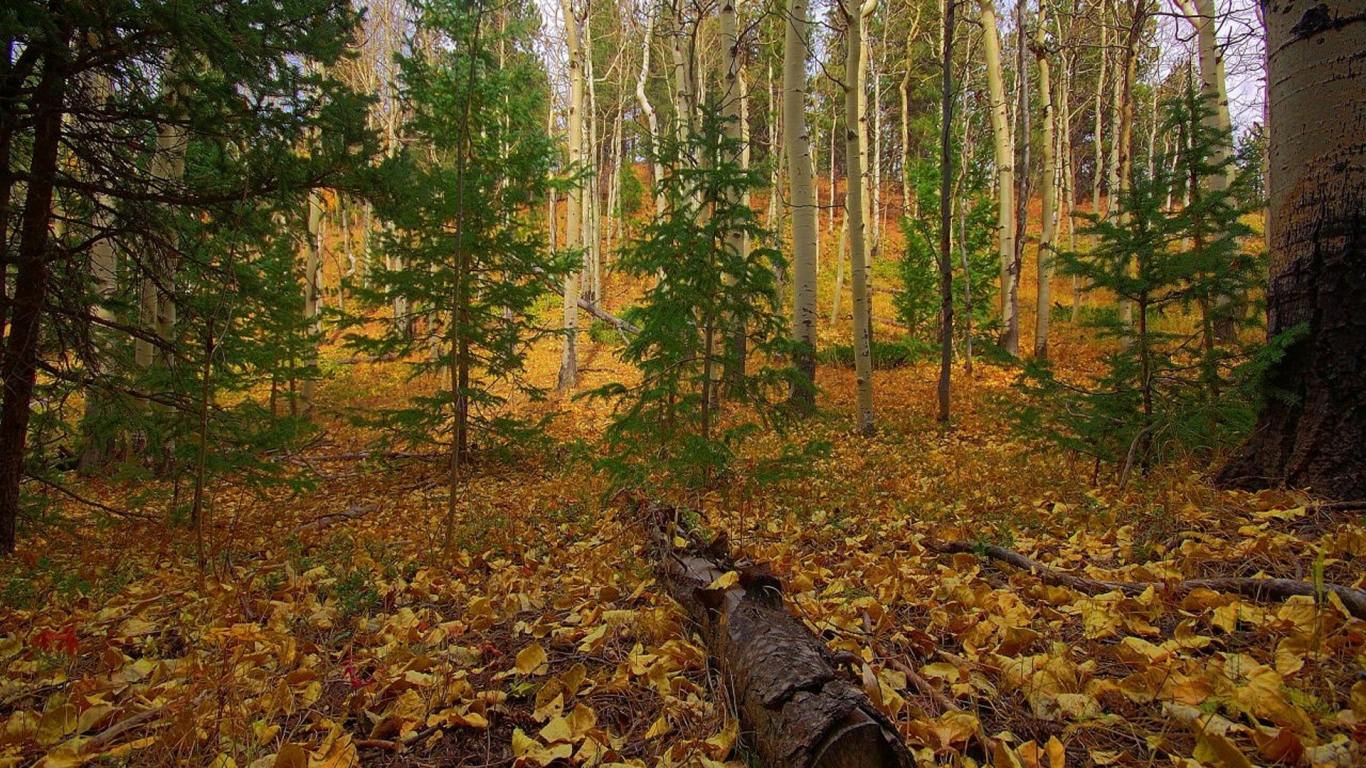 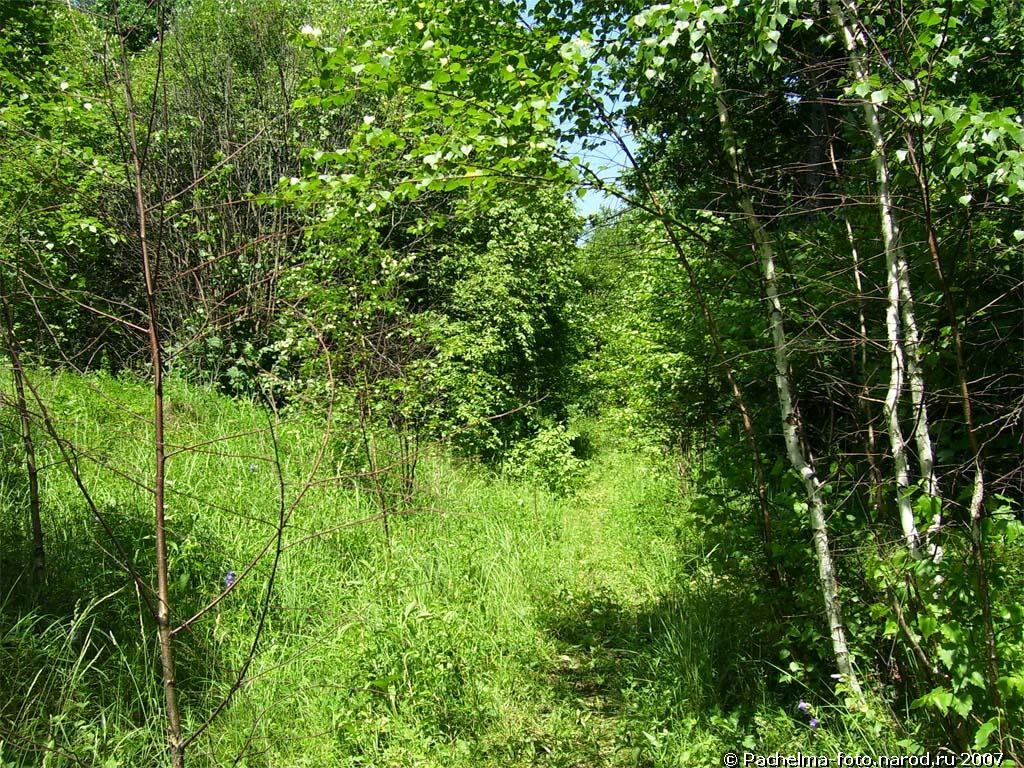 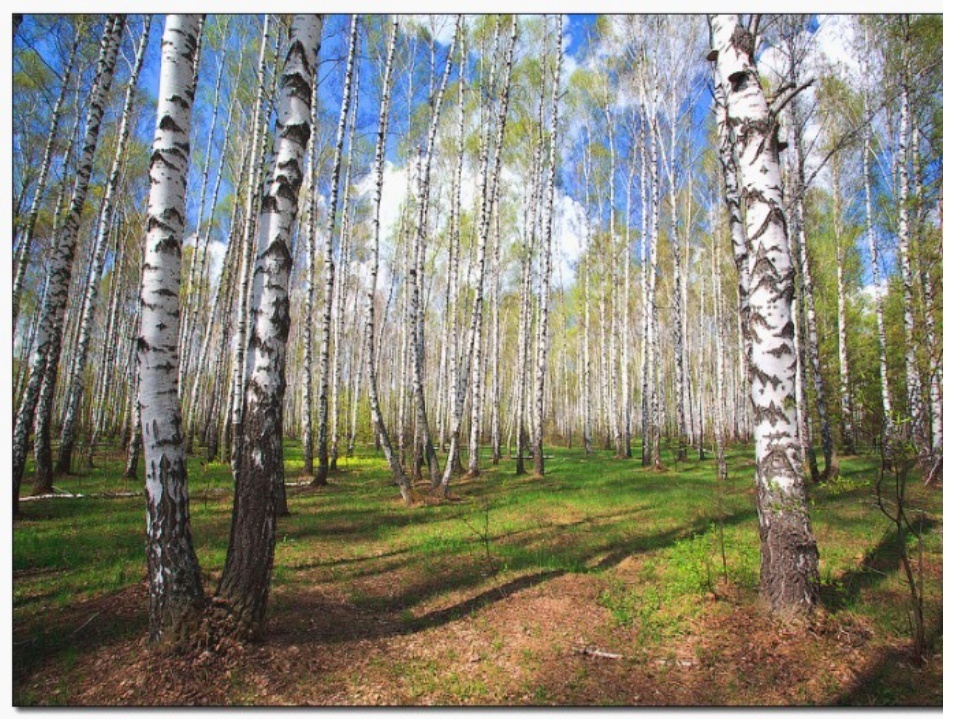 ПРИМЕТЫ ВЕСНЫ. Что растёт вершиной вниз,Уцепившись за карниз?
О каком явлении весны говорится?
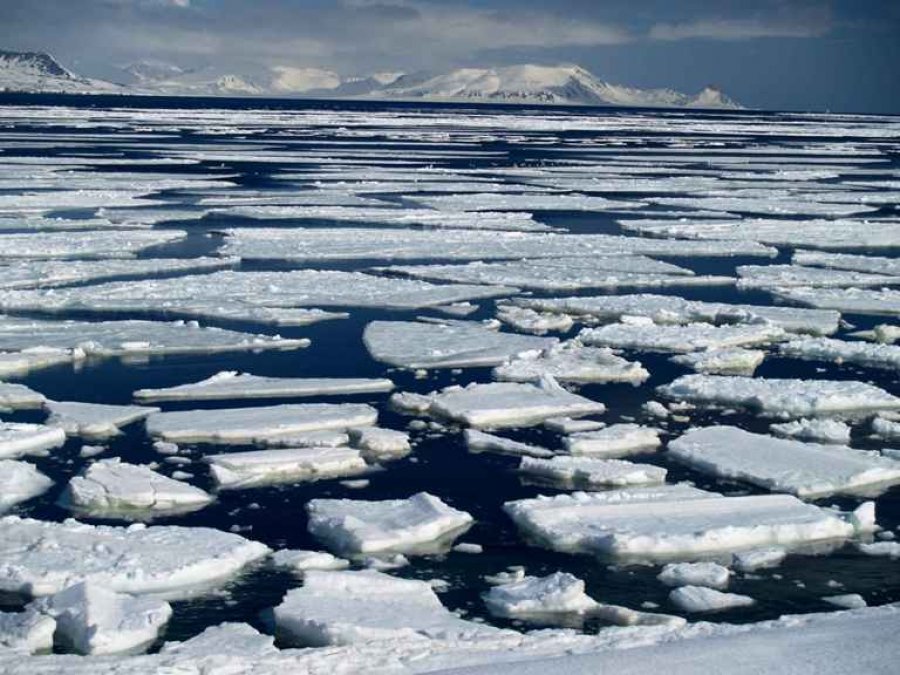 Лед идет, лед идет!
Вереницей длинной
Третьи сутки напролет
Проплывают льдины…
                       С. Я. Маршак
Отгадайте загадку
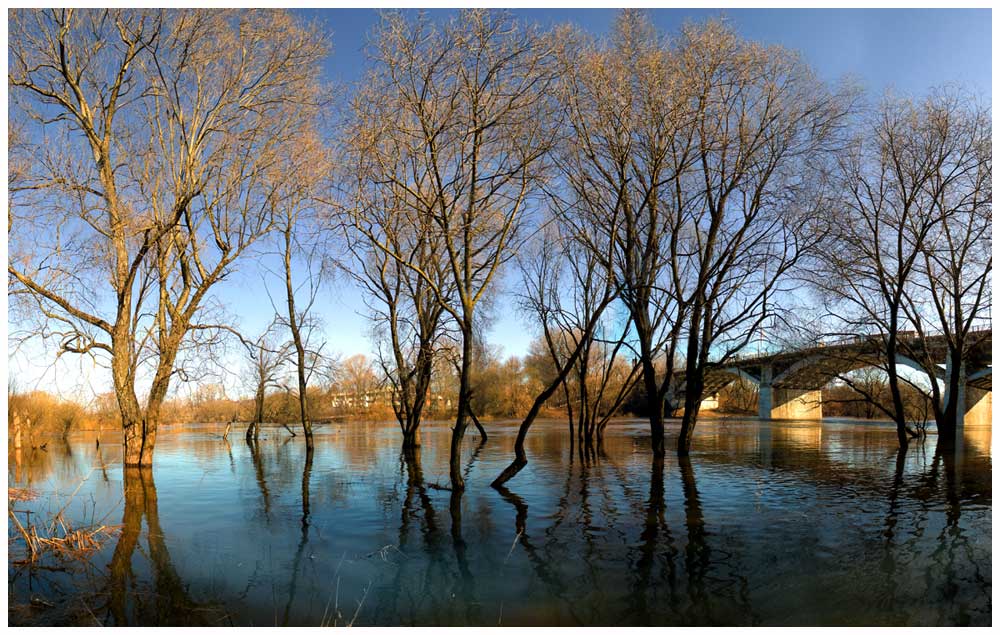 Тает, тает белый снег. 
Мишка, не зевай!
 Ведь вода из полных рек 
Льется через край. 
Может затопить берлогу, 
Деревеньку и дорогу.
Называем месяца весны
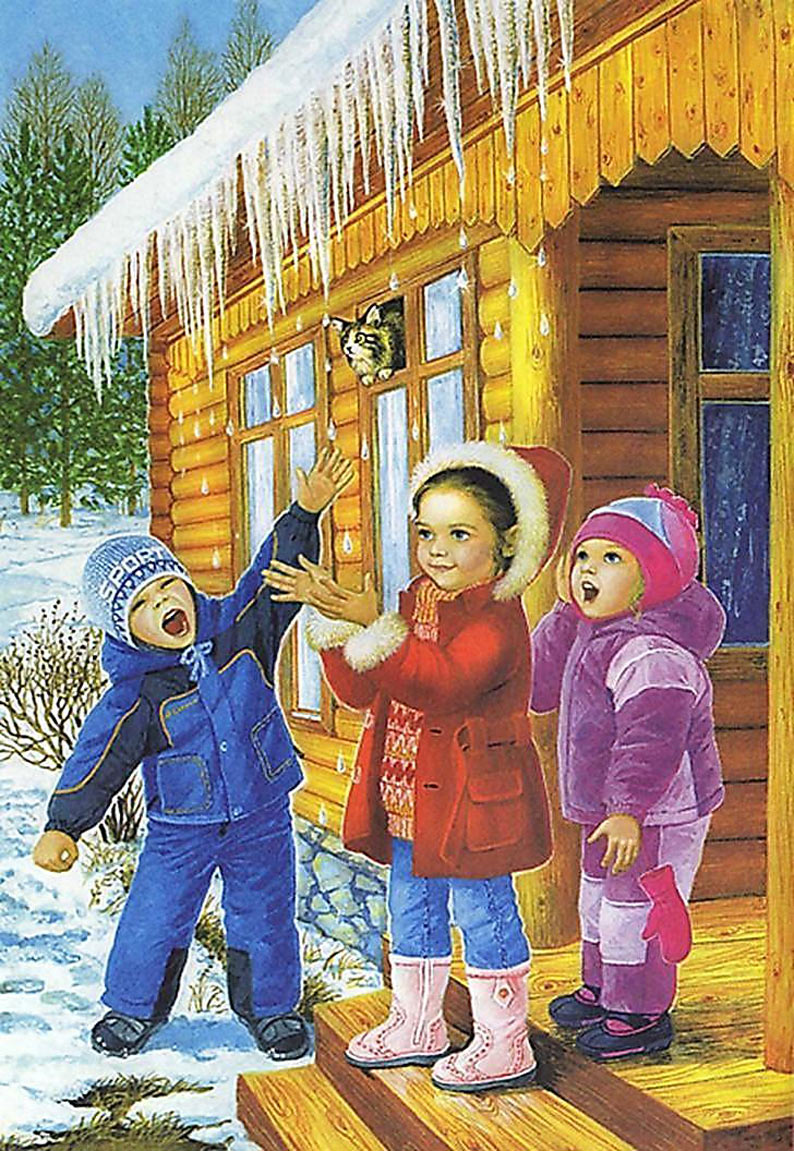 Солнце светит все теплееРучейки журчат быстрее,Воробей погоде рад- Заглянул к нам месяц ...
Март
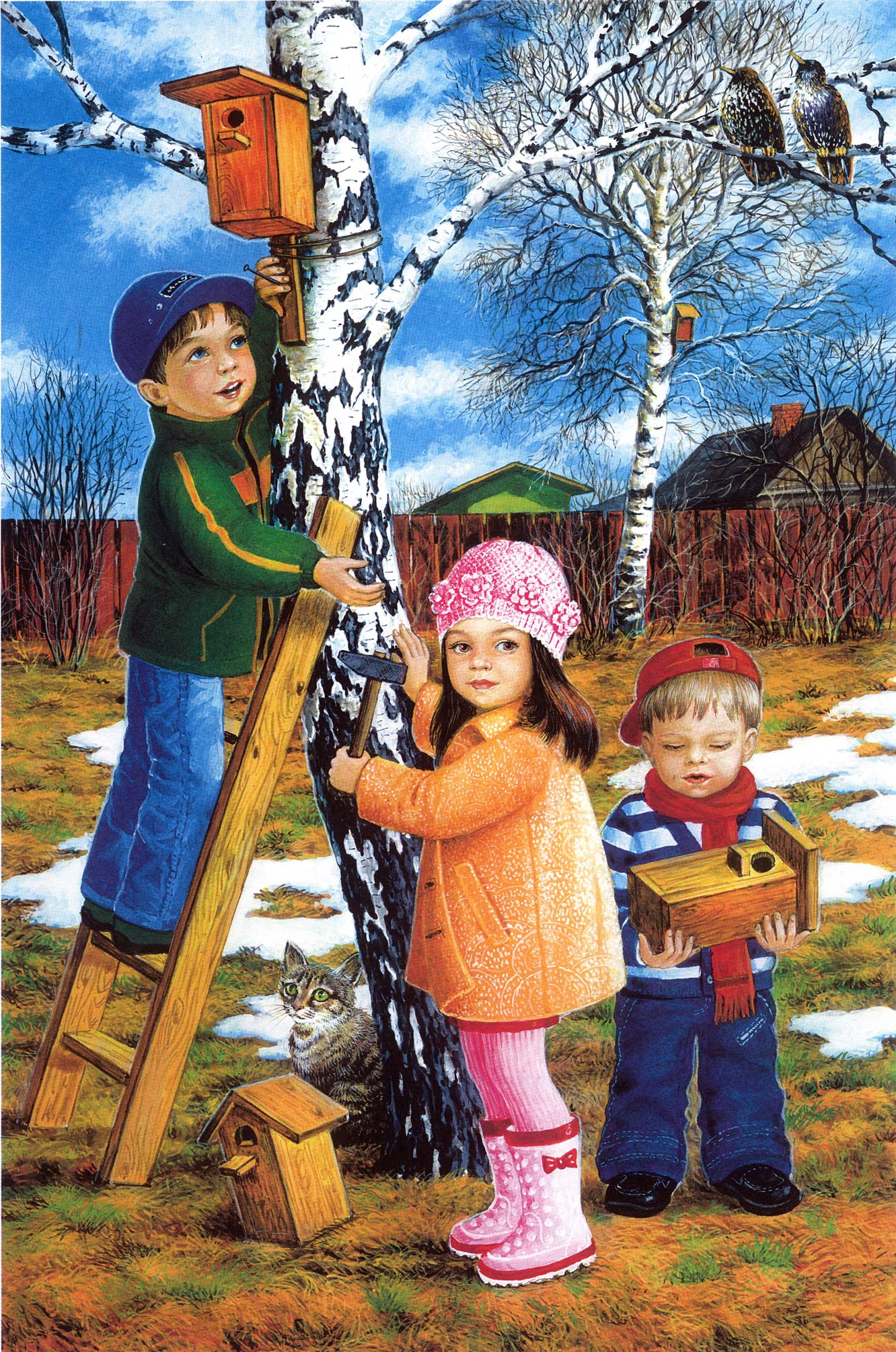 Будит поле, лес и горы,Все полянки и сады.Он во все стучится норы,Напевает у воды."Поднимайтесь! Просыпайтесь!Смейтесь, пойте, улыбайтесь!"Далеко слышна свирель.Это будит всех ... 
             Апрель
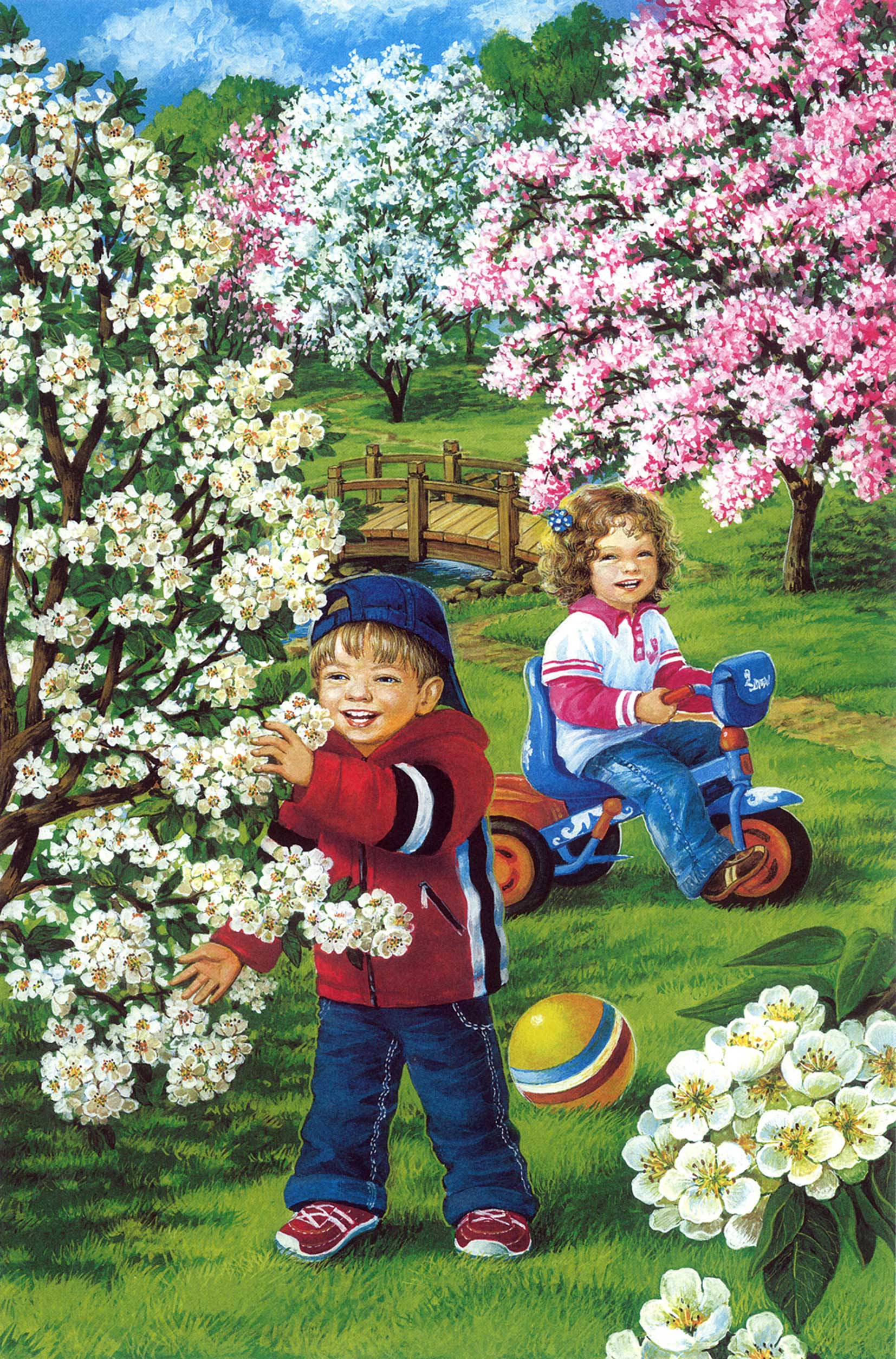 Слышны трели соловья,Пришла зелень на поля.Белый цвет примерил сад,Пчёлки первые летят.Гром грохочет. Угадай,Что за месяц это?
Май
Звери и птицы весной. Кто такие «настовички»?
Каких птиц называют «вестниками весны»?
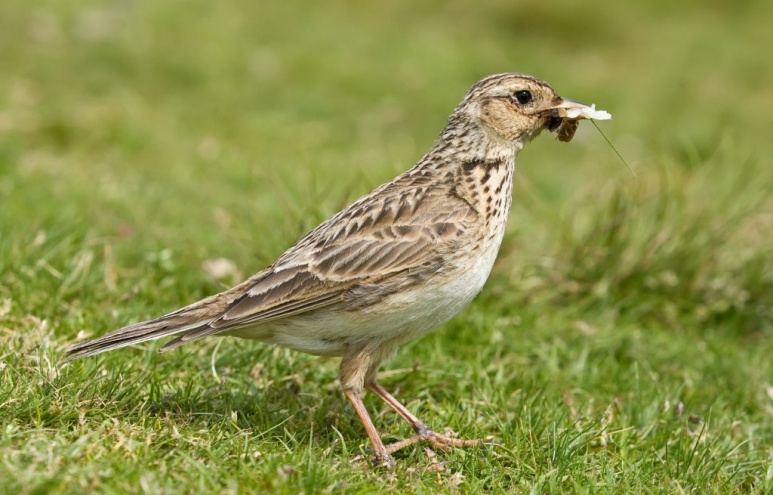 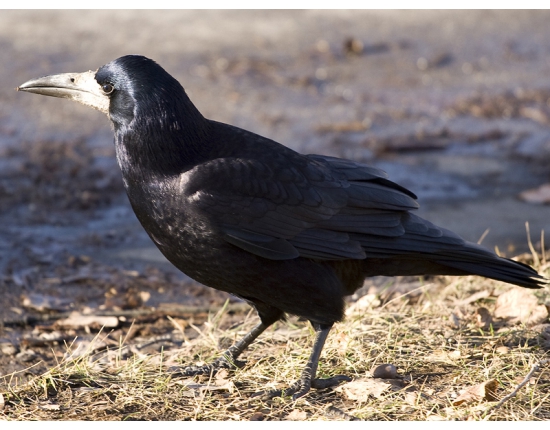 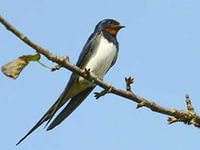 Какие детёныши живут без мамы?
Каких птиц в народе называют «ледоломкой»?
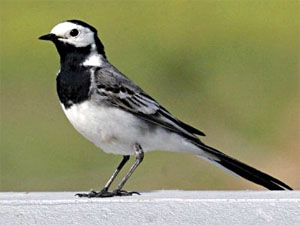 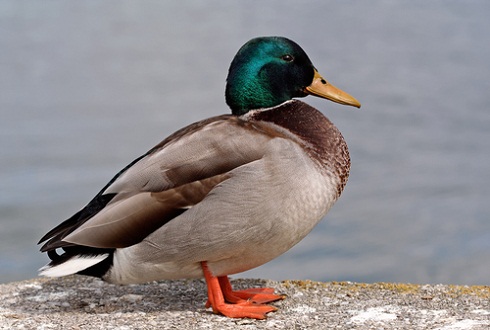 Отгадайте загадку про насекомых
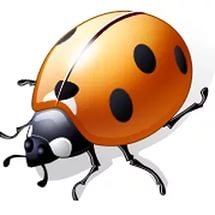 Скажите-ка, что за букашка?
      На ней в черных точках рубашка,
      Умеет карабкаться ловко
      По листикам божья... 
  Вот букашка-работяга.
       Целый день трудиться рада.
      Ношу на спине своей                                                                                                                      Быстро тащит... 
На поляне в васильках
      Упражнялся он в прыжках.
       Жаль, позавтракал им птенчик.
       Кто же это был?
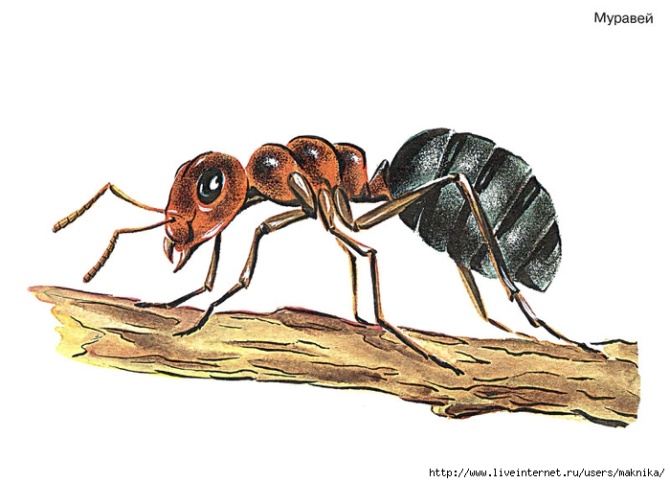 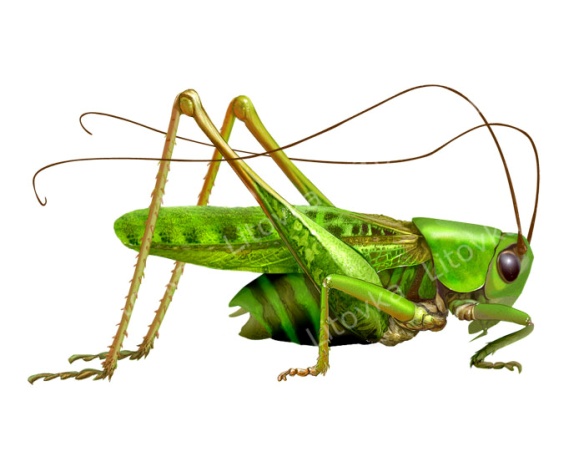 Какая птица лишняя?
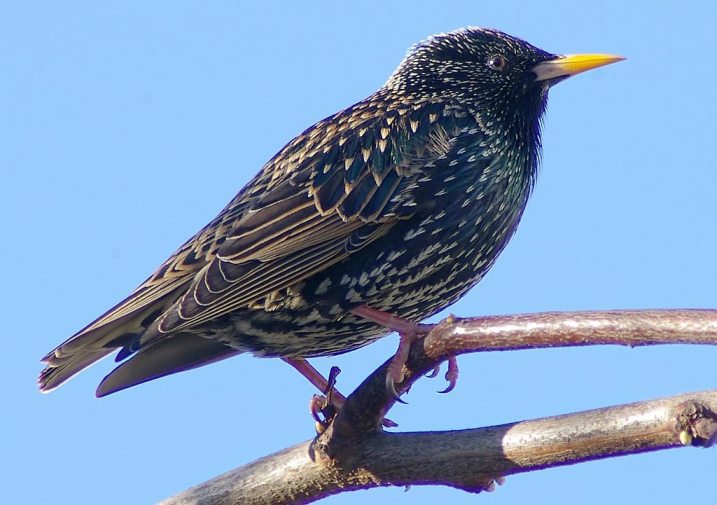 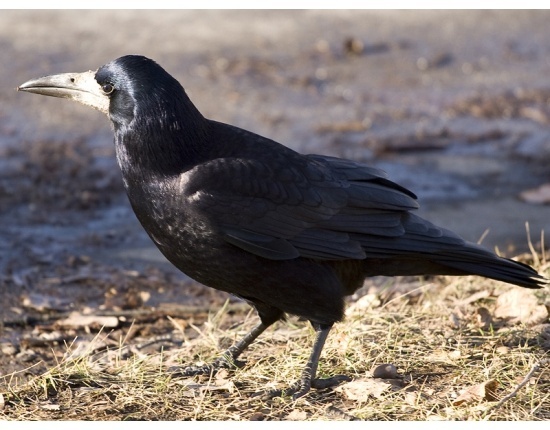 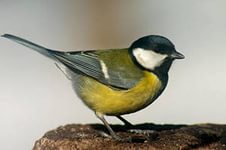 Кто лишний?
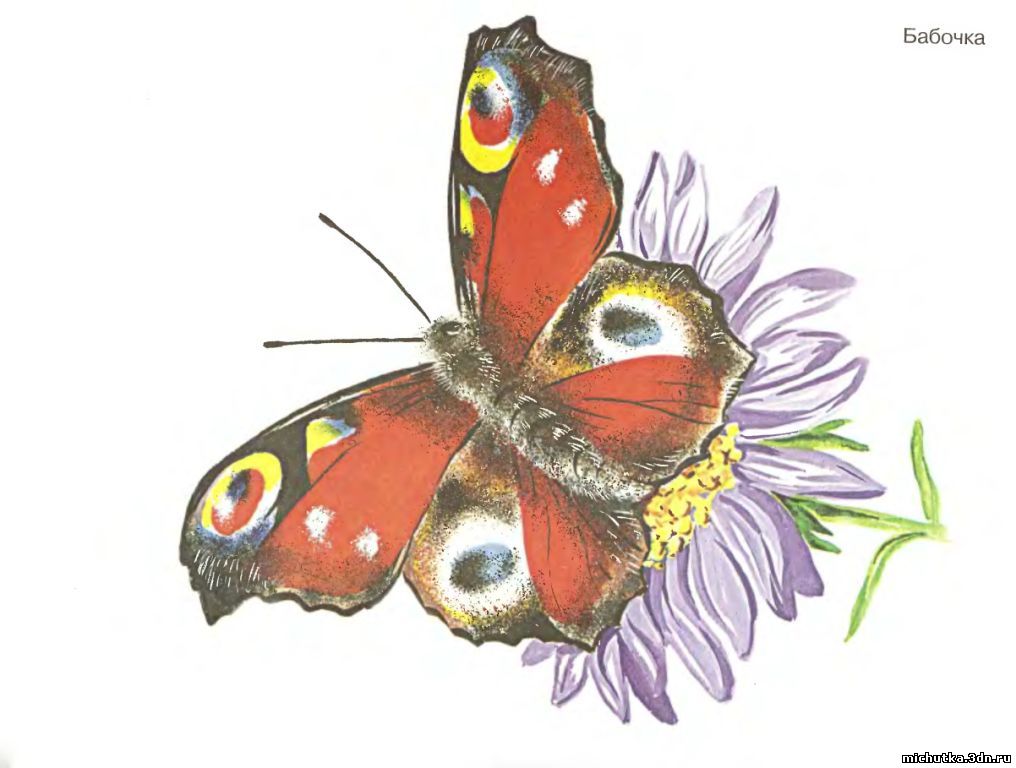 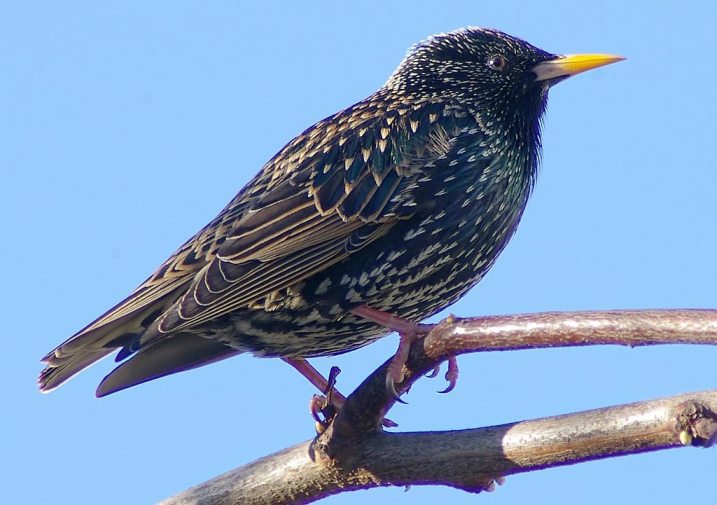 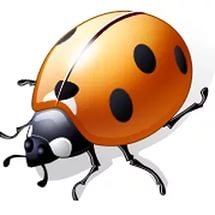 Растения весной
Угадайте, какая веточка на картинке: летняя или весенняя? Почему?
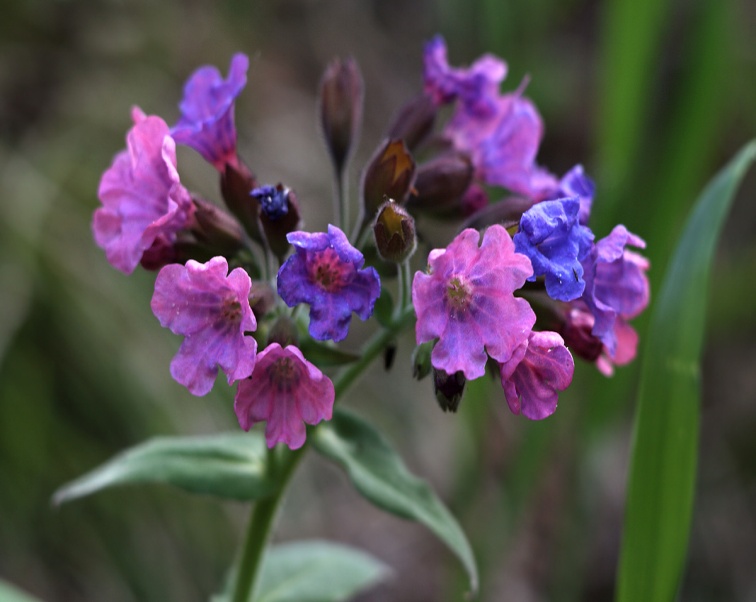 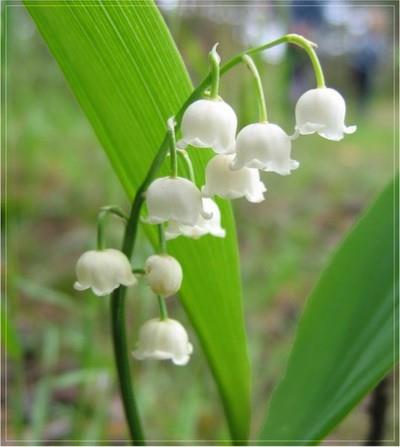 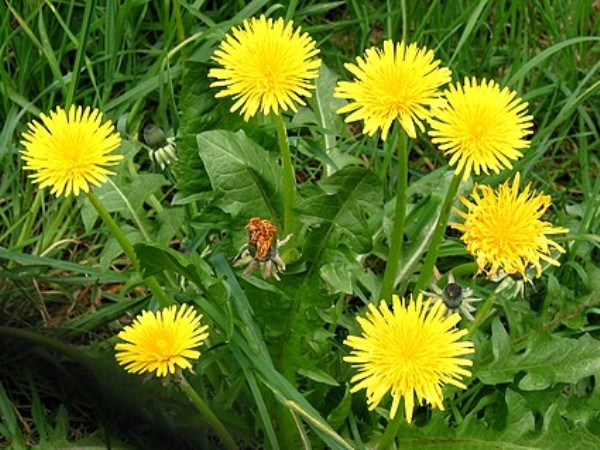 Почему  в народе май называют «цветень»?
Вспомните и назовите цветы
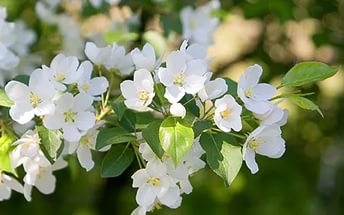 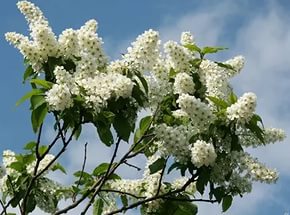 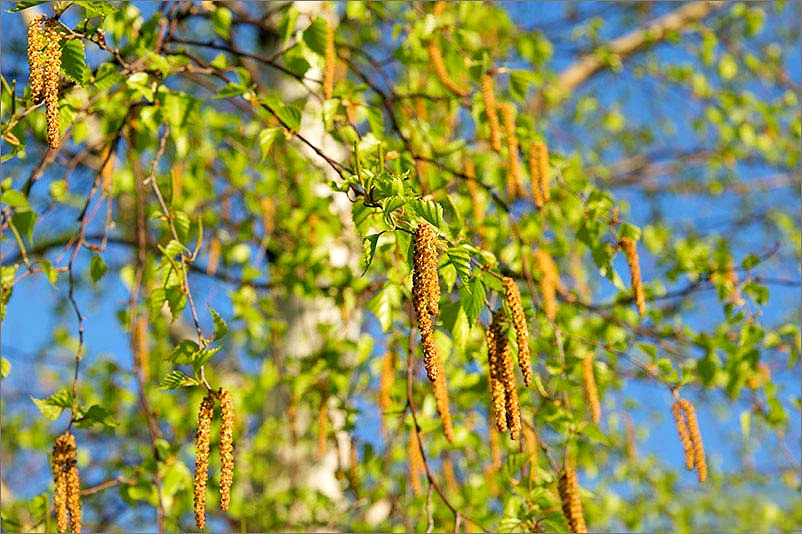 Вспомните и дайте названия деревьям и кустарникам
Что сажают в огороде?
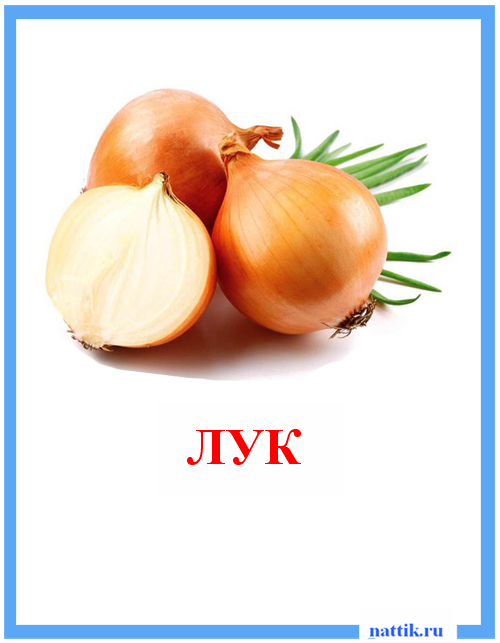 В землю спряталась Девица.Из земли торчит косица.Выдерну я ловкоКрасную…
 Очень горький - но полезный!Защищает от болезней!И микробам он не друг -Потому что это - ... 
Выросла она на грядке.Из неё мы на обедСварим борщ и винегрет.Так румяна и кругла И полезна нам …
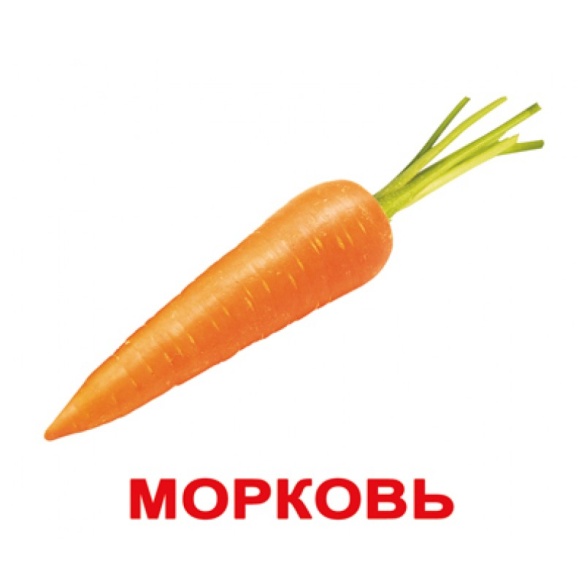 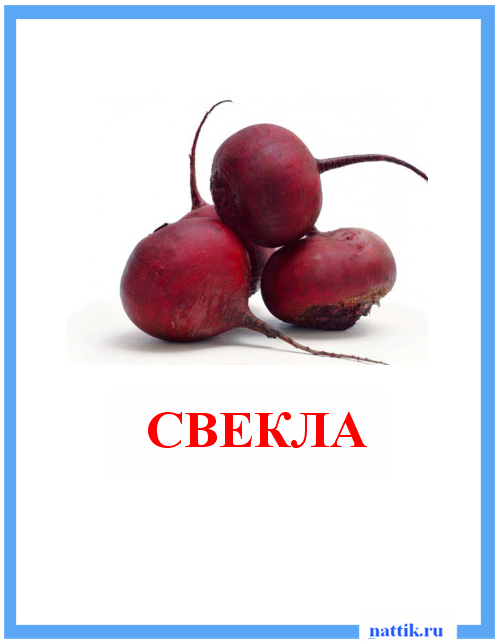 Поиграем? Какая картинка лишняя?
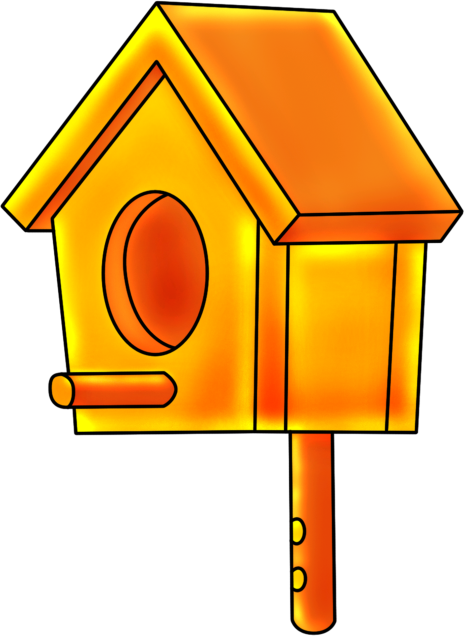 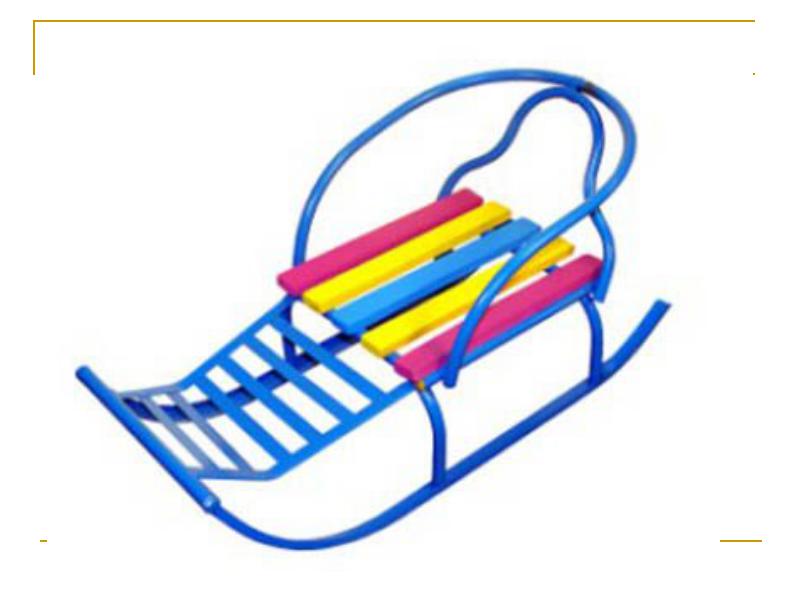 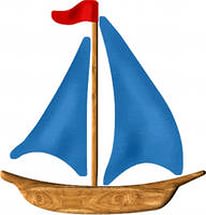 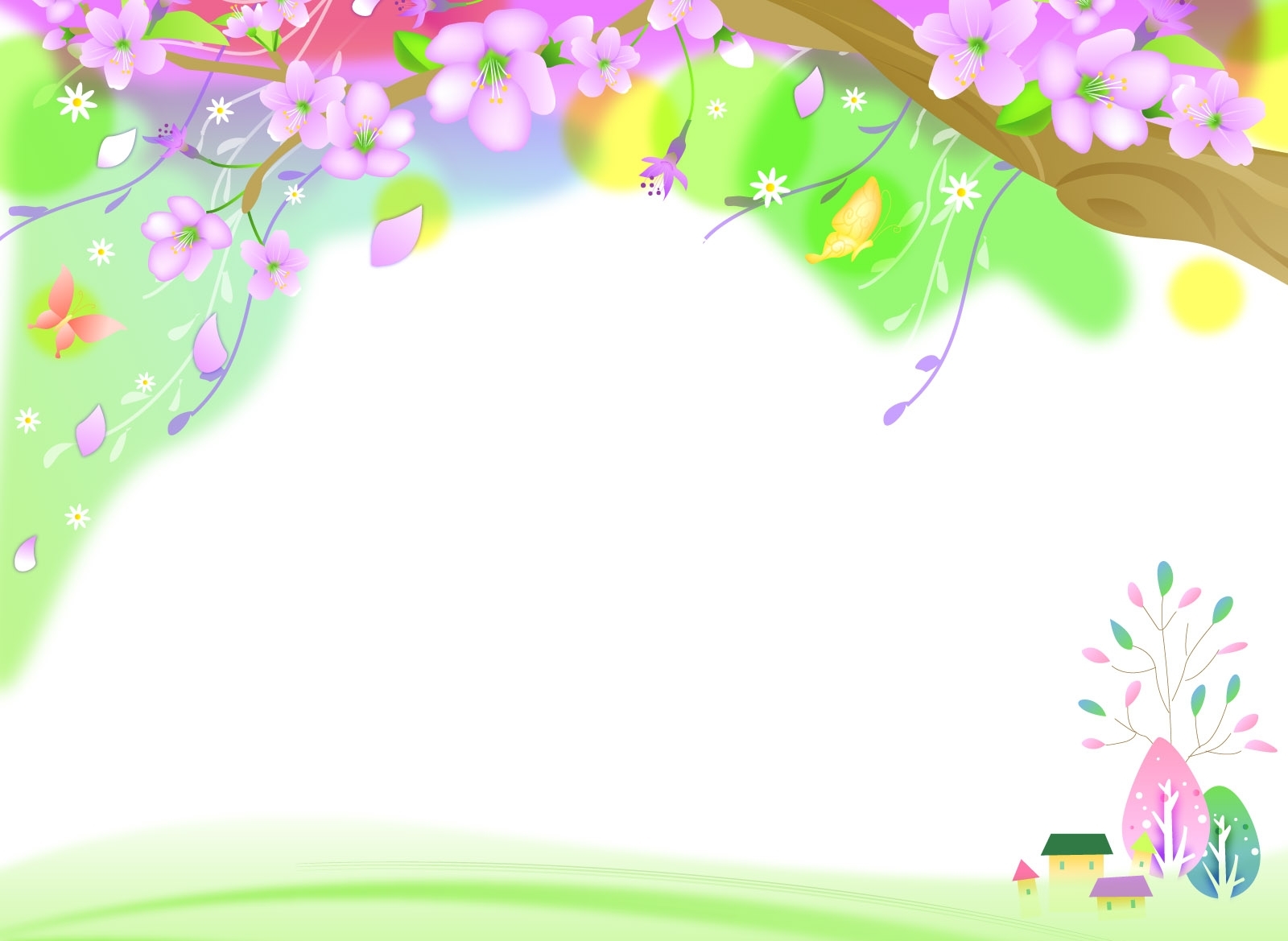 Назовите лишнее слово
Апрель
Март
Октябрь
Май
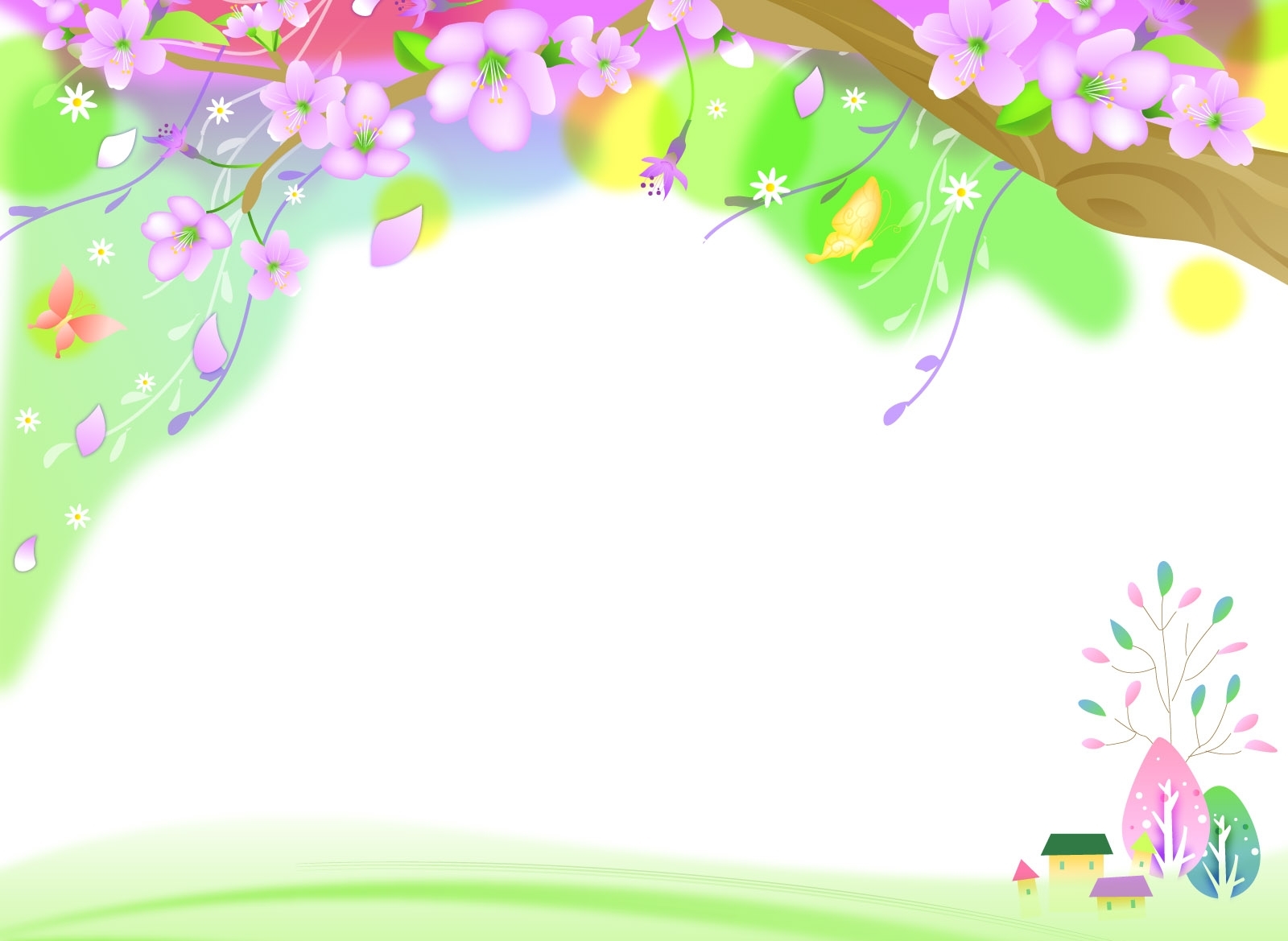 Назовите лишнее слово
Лето
Осень
Март
Весна
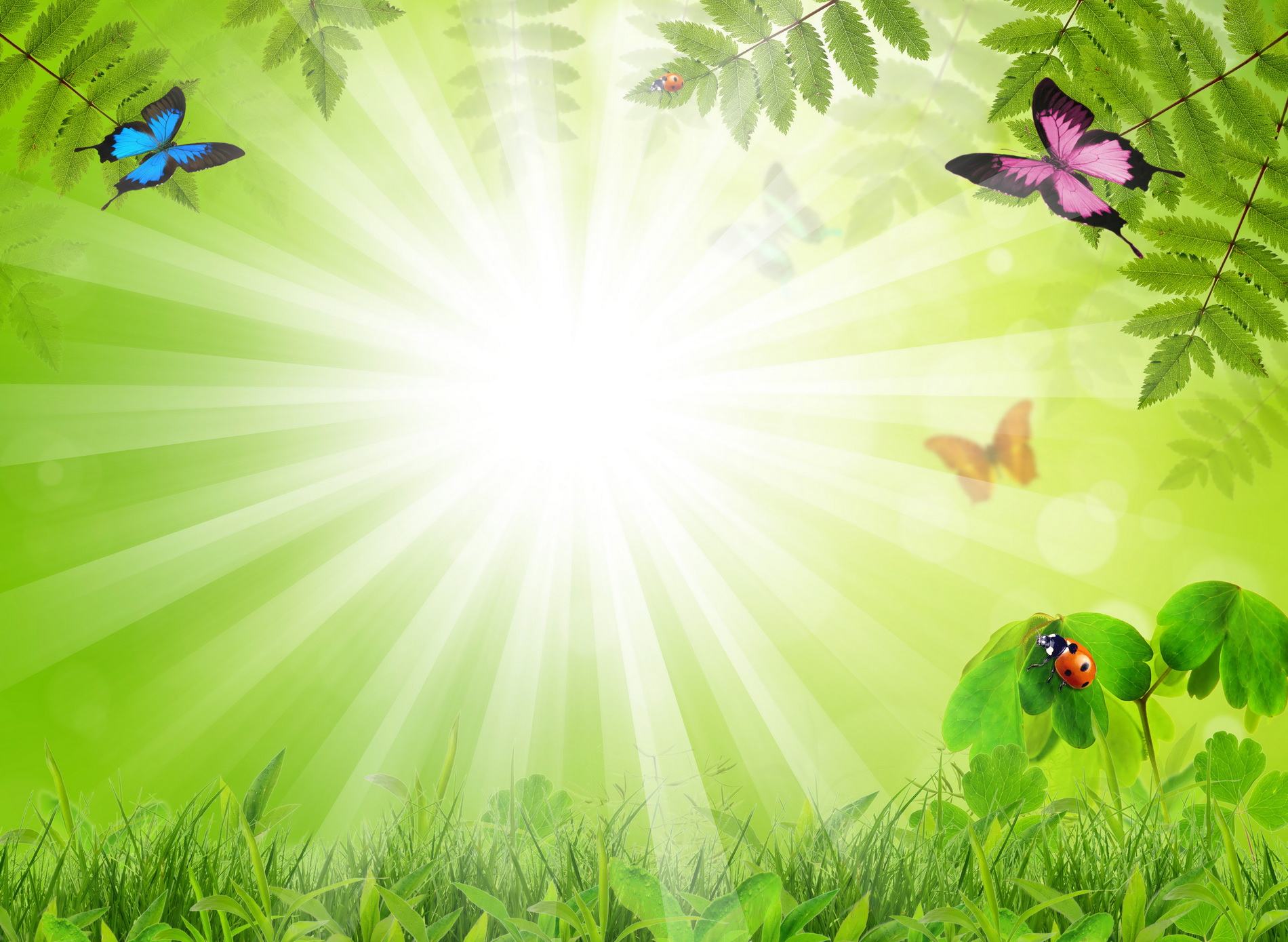 Молодцы!